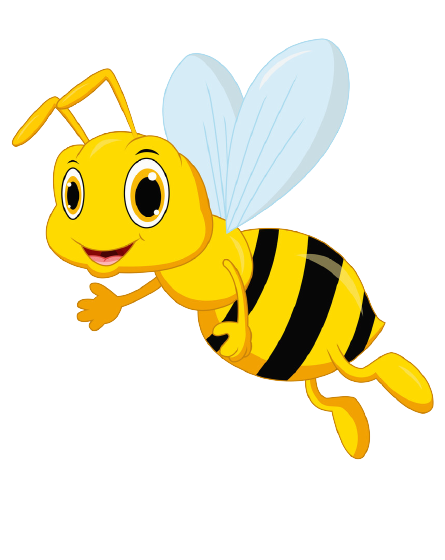 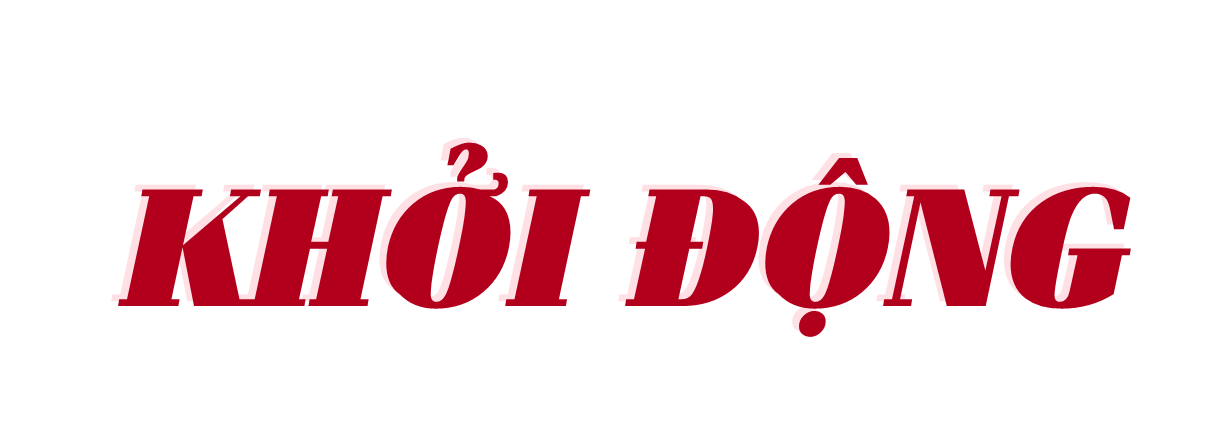 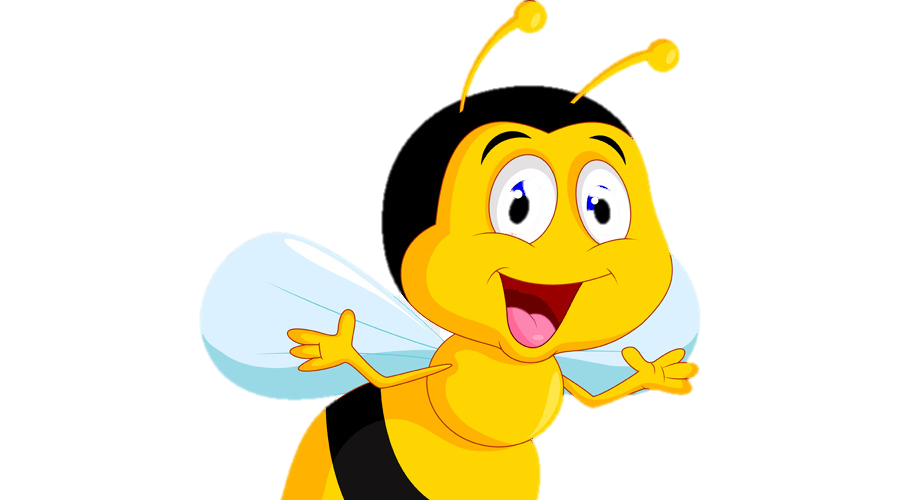 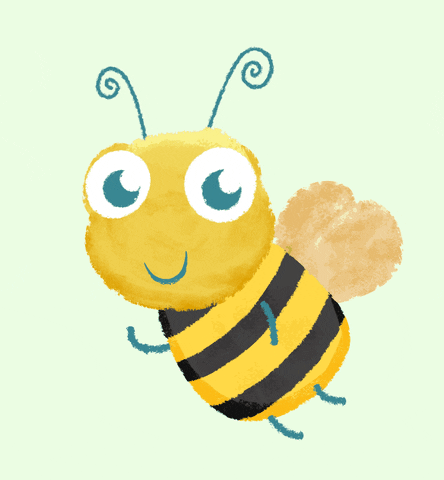 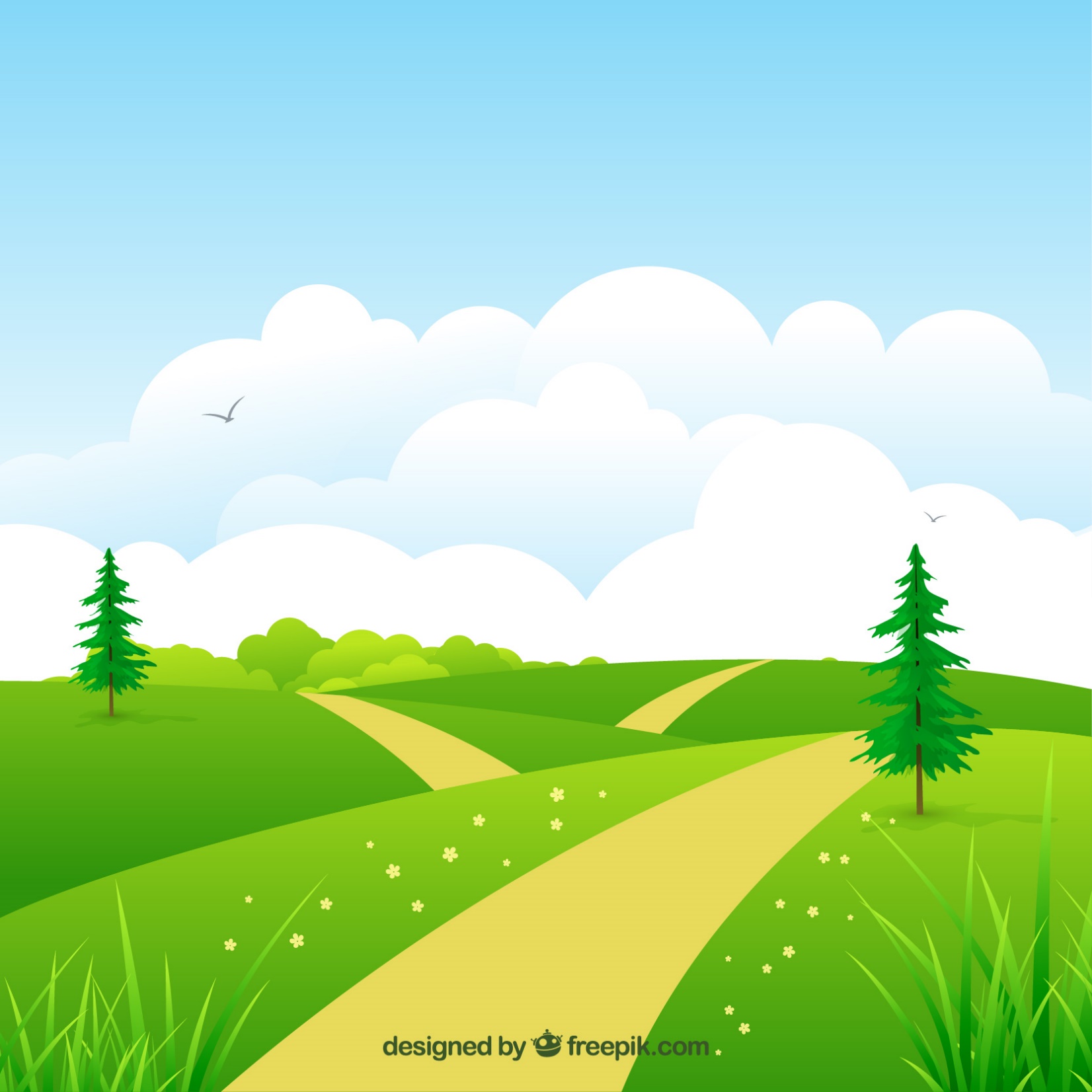 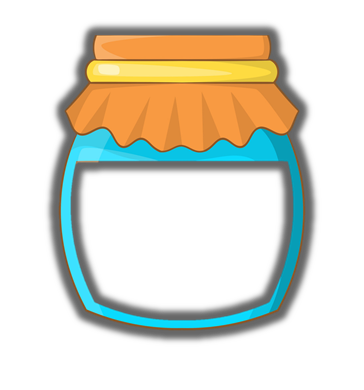 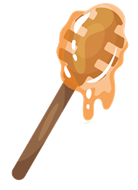 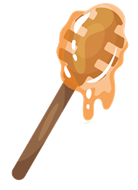 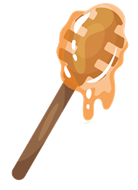 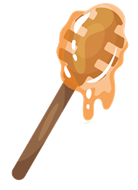 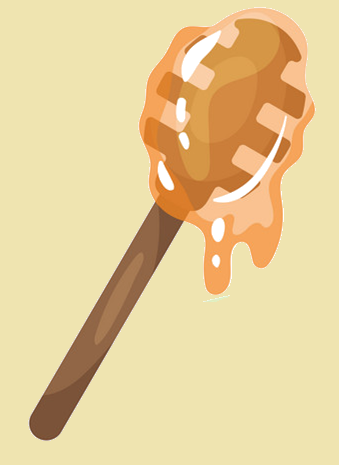 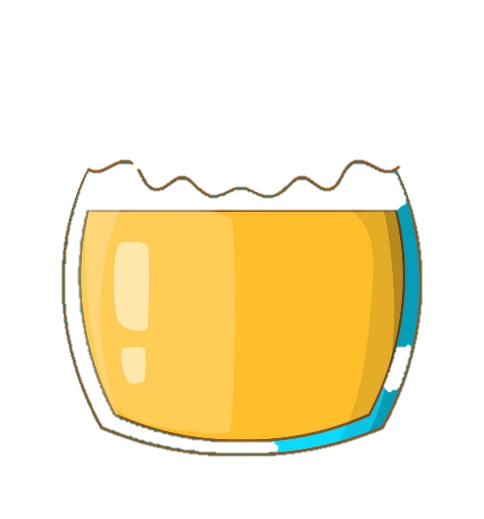 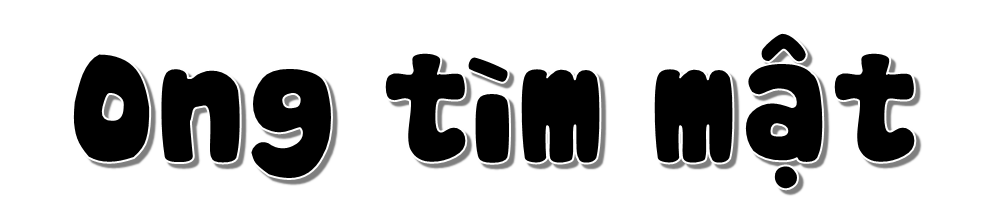 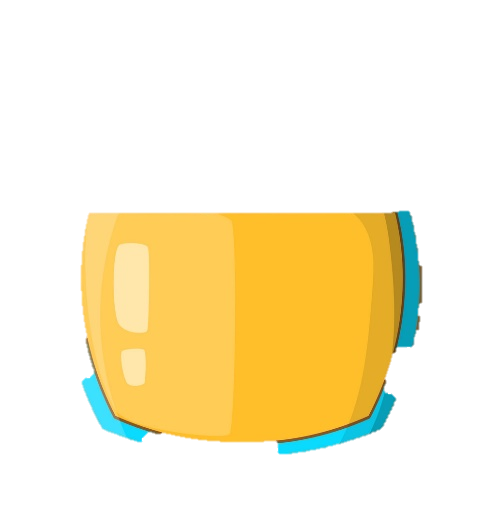 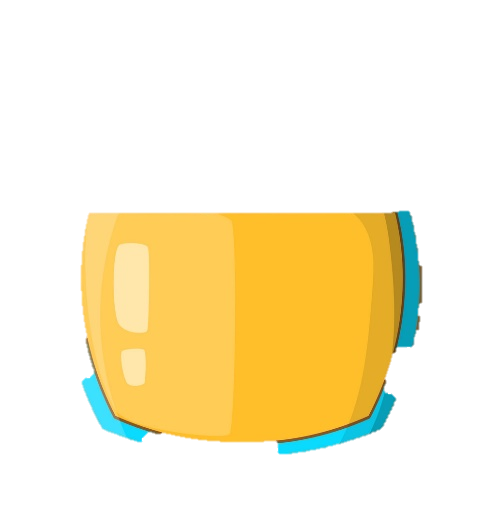 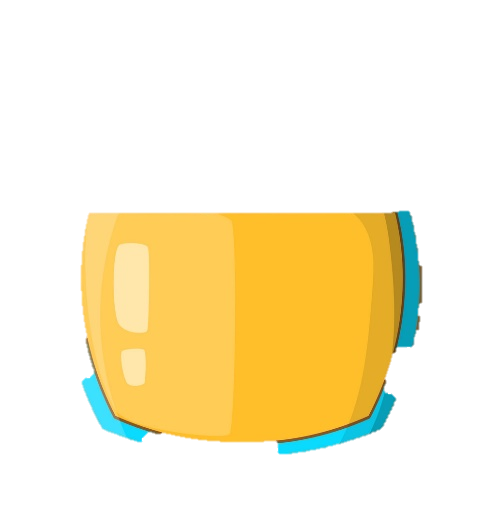 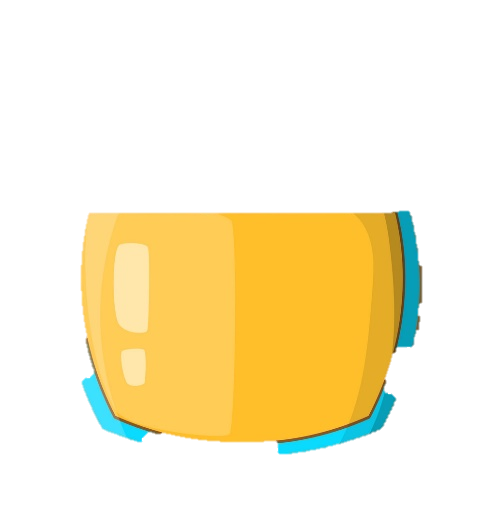 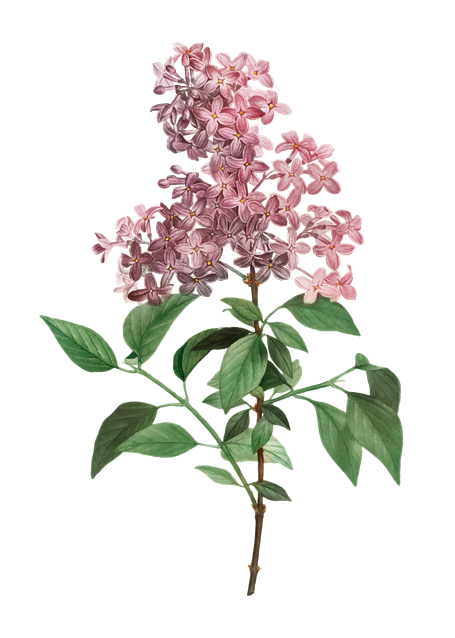 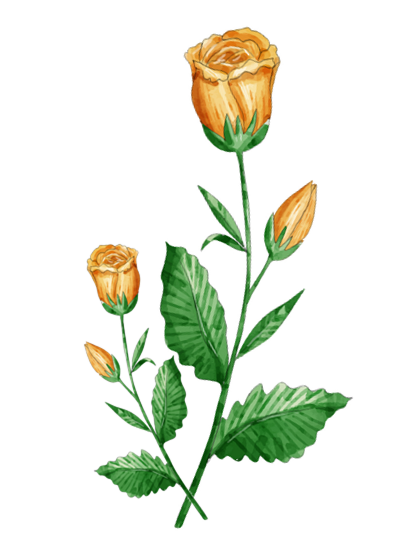 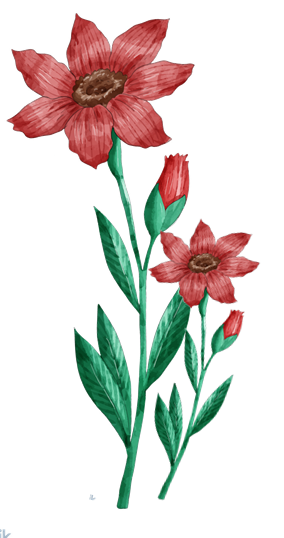 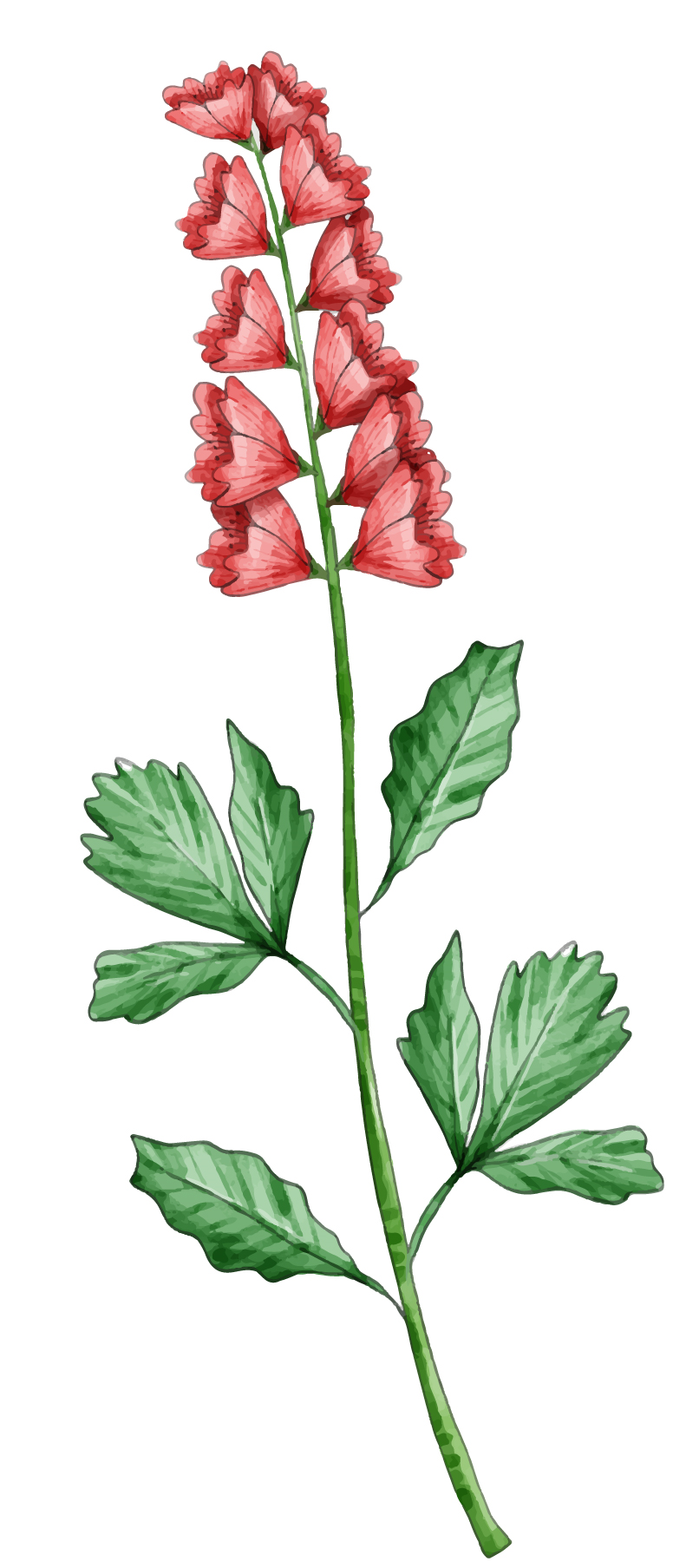 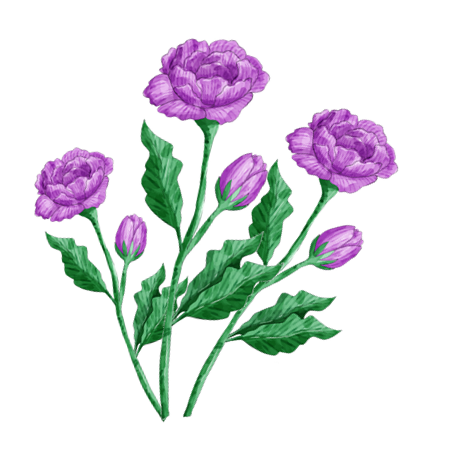 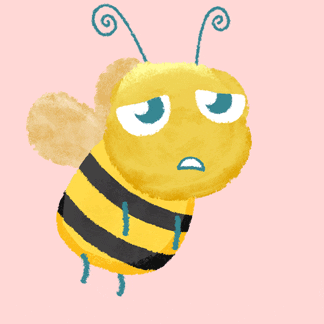 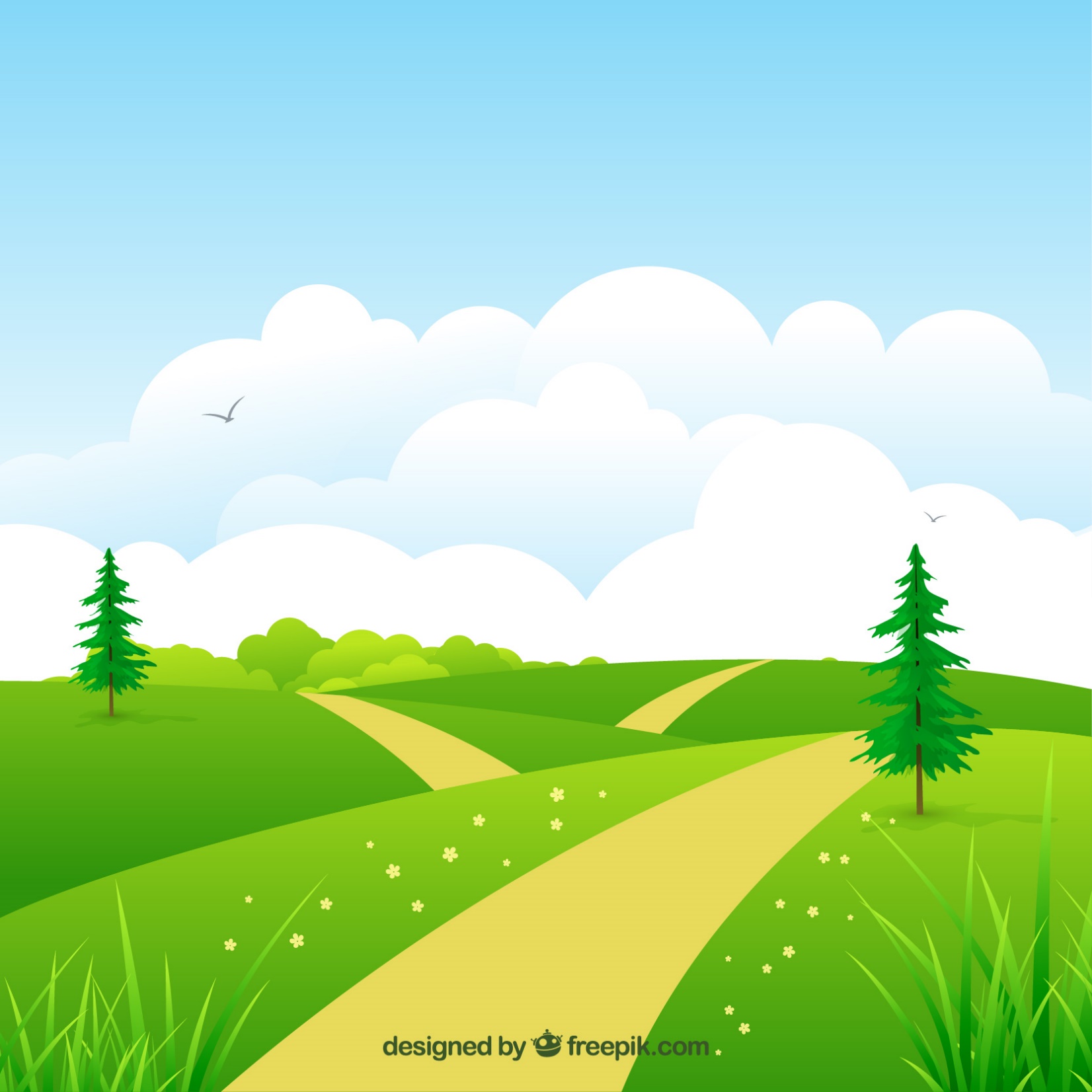 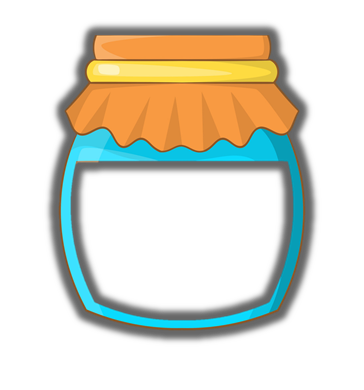 Học tiếp
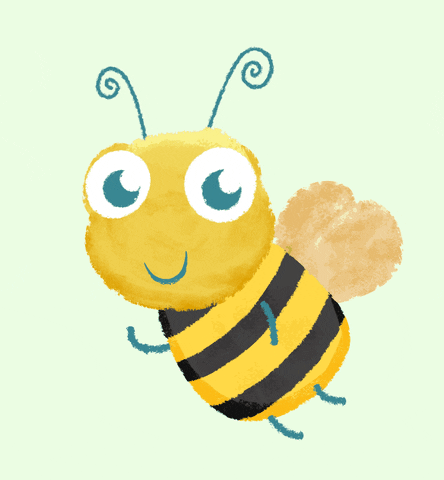 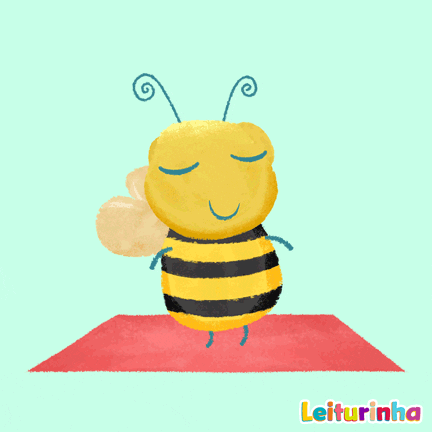 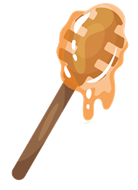 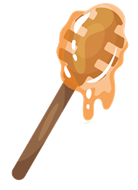 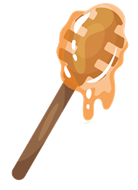 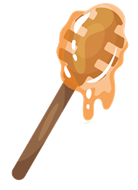 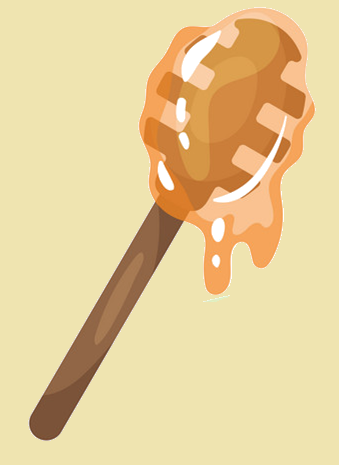 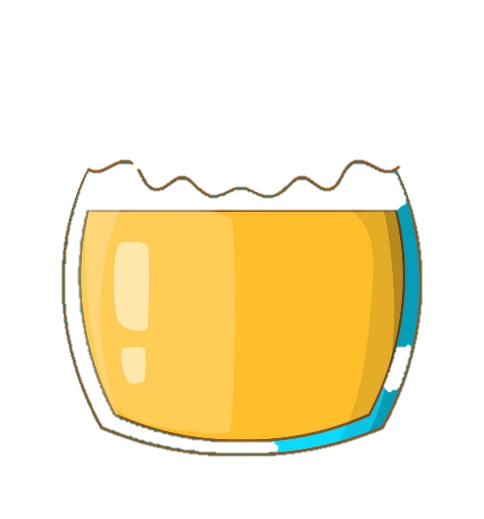 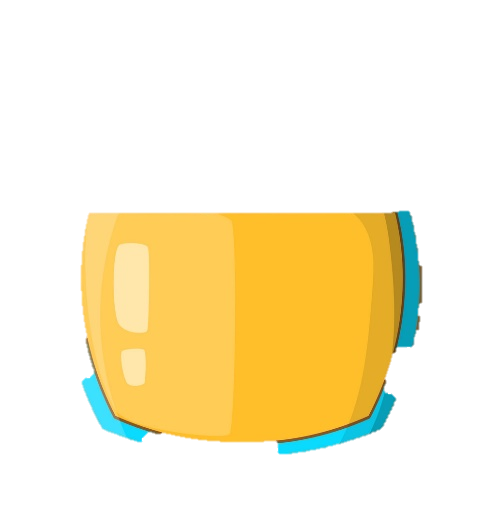 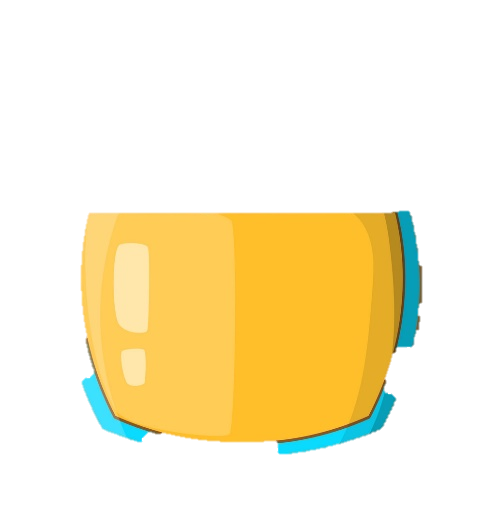 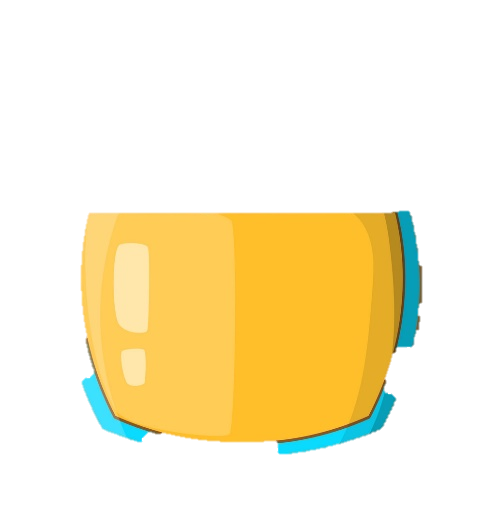 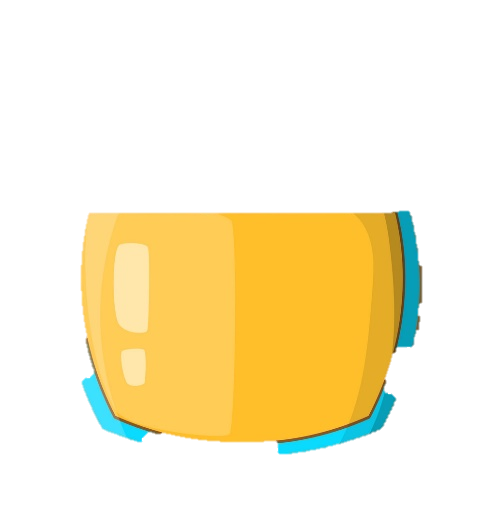 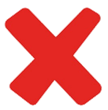 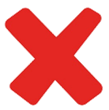 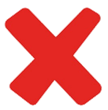 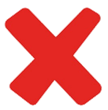 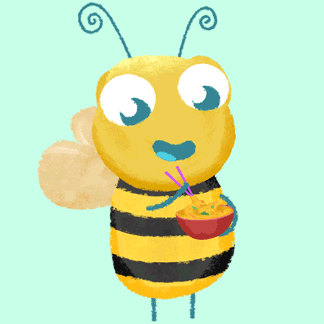 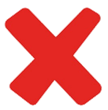 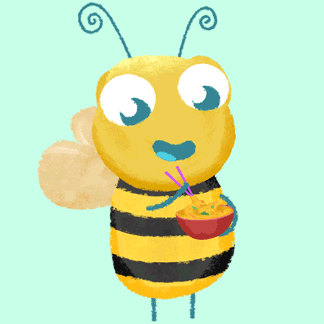 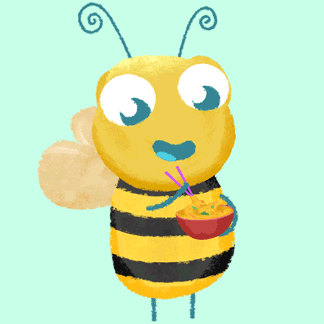 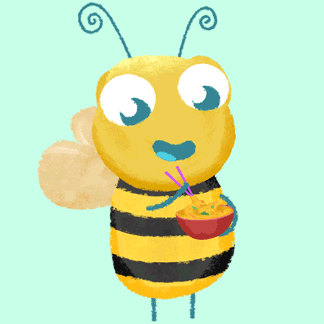 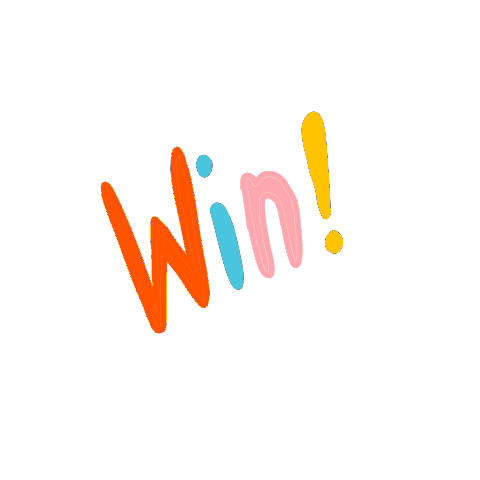 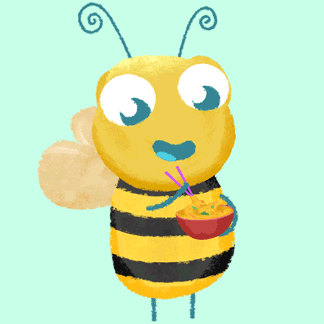 4
5
3
2
1
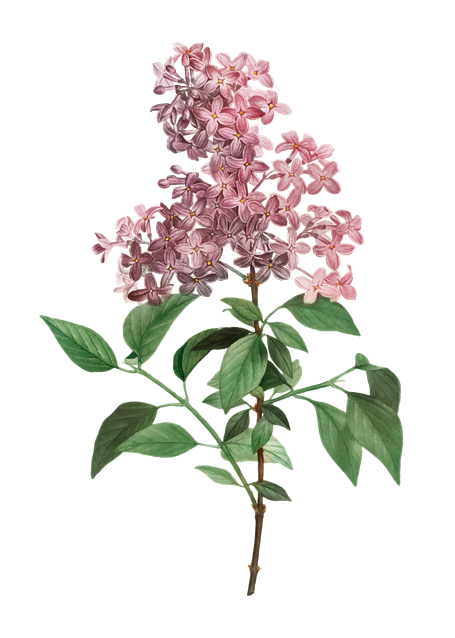 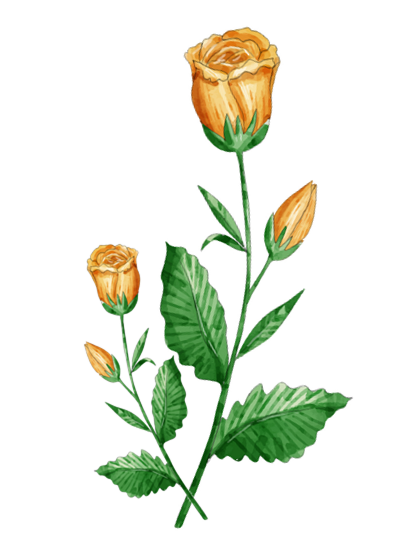 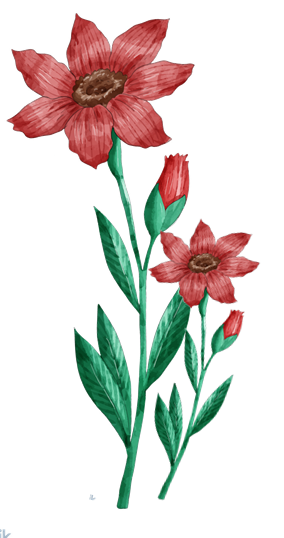 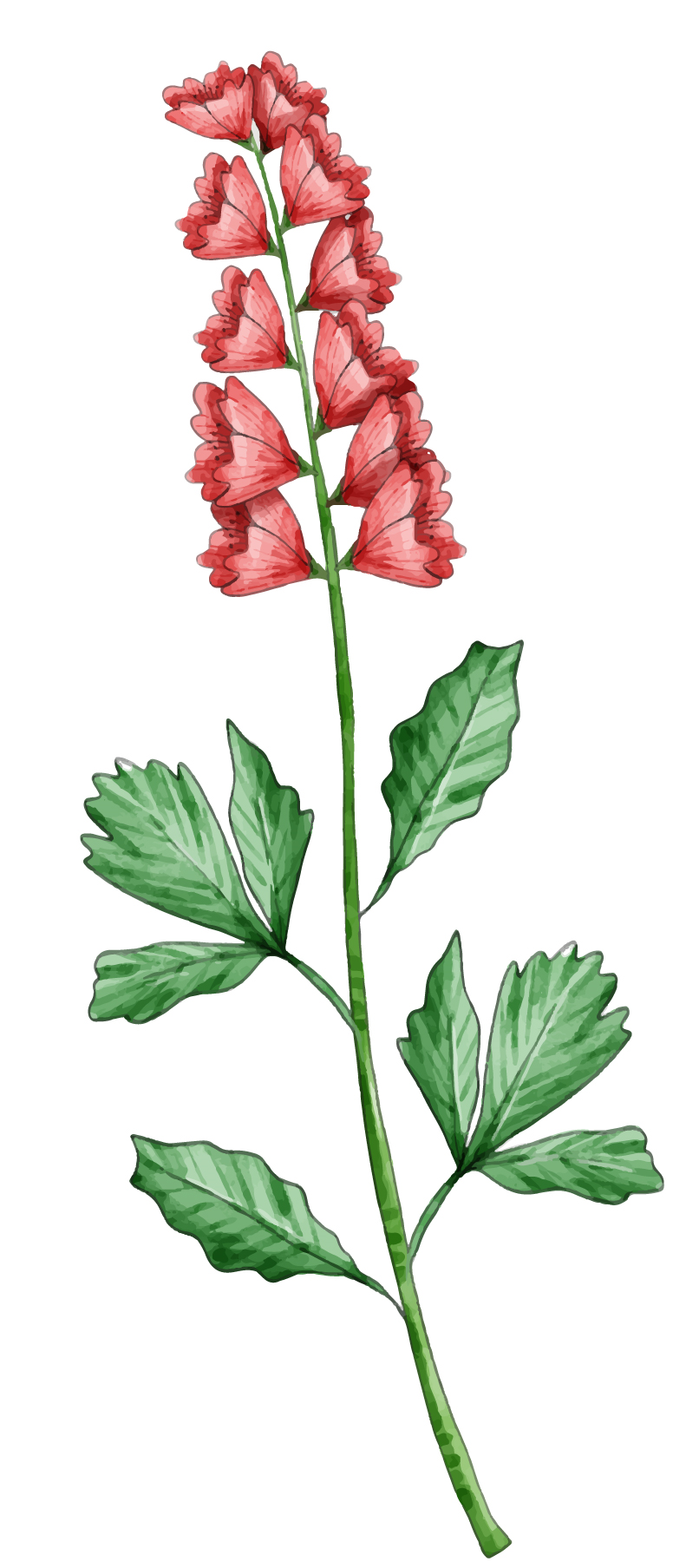 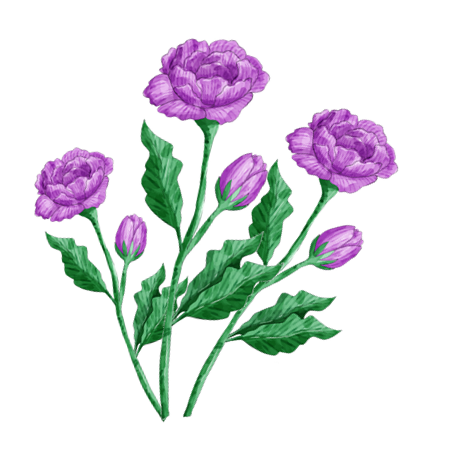 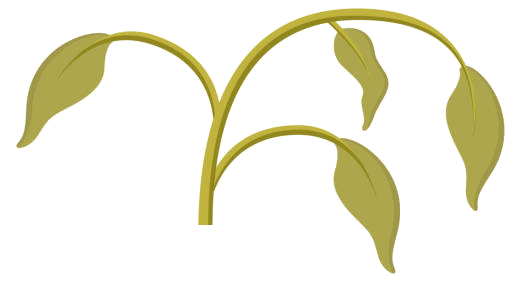 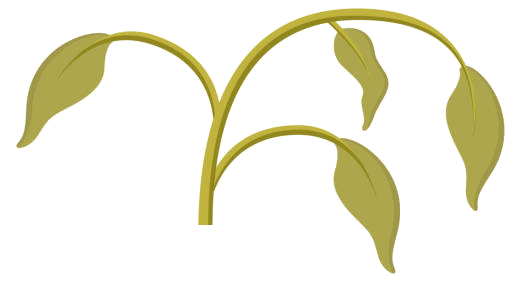 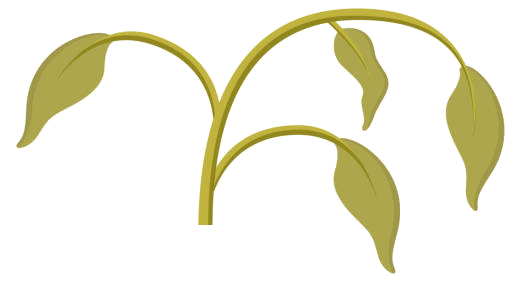 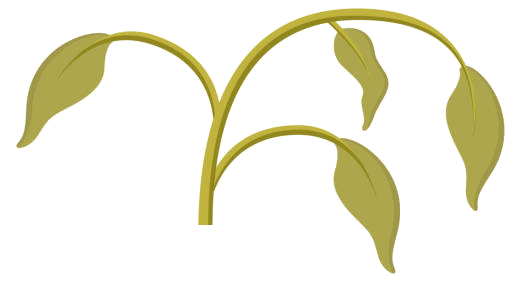 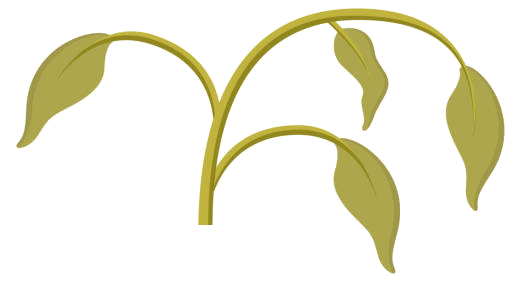 [Speaker Notes: BẤM VÀO CÂU HỎI, TRẢ LỜI XONG QUAY LẠI RỒI BẤM VÀO HŨ MẬT ĐỂ MẬT ONG ĐẦY LÊN]
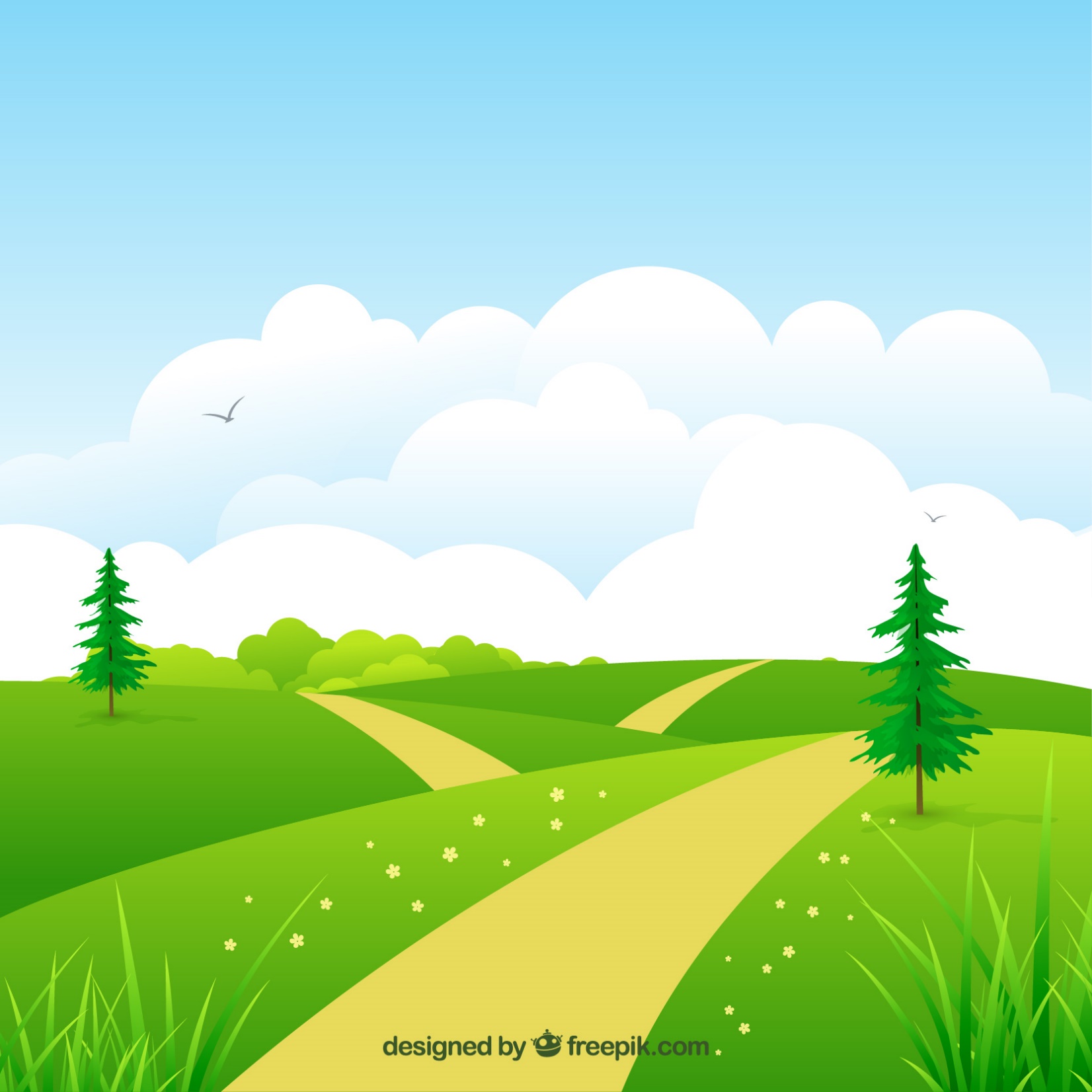 1. Muốn so sánh hai phân số cùng tử số ta làm như thế nào?
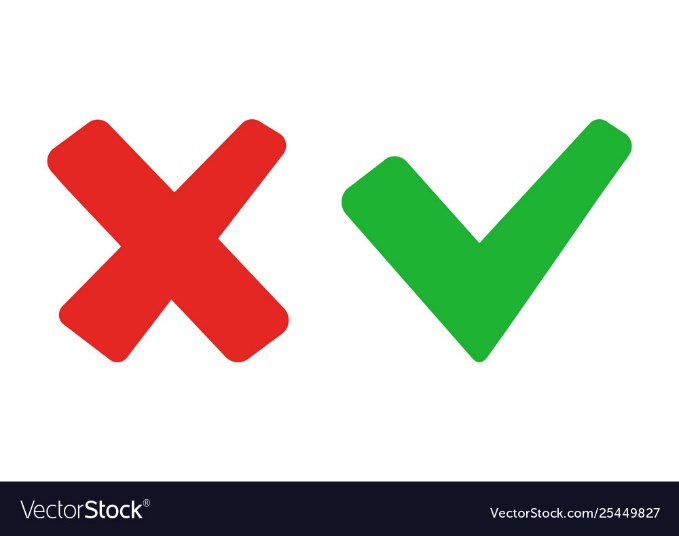 Muốn so sánh hai phân số cùng tử số, phân số nào có mẫu số bé hơn thì phân số đó lớn hơn.
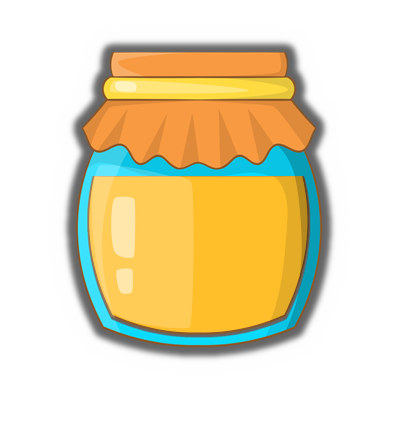 [Speaker Notes: Bấm hũ mật quay lại]
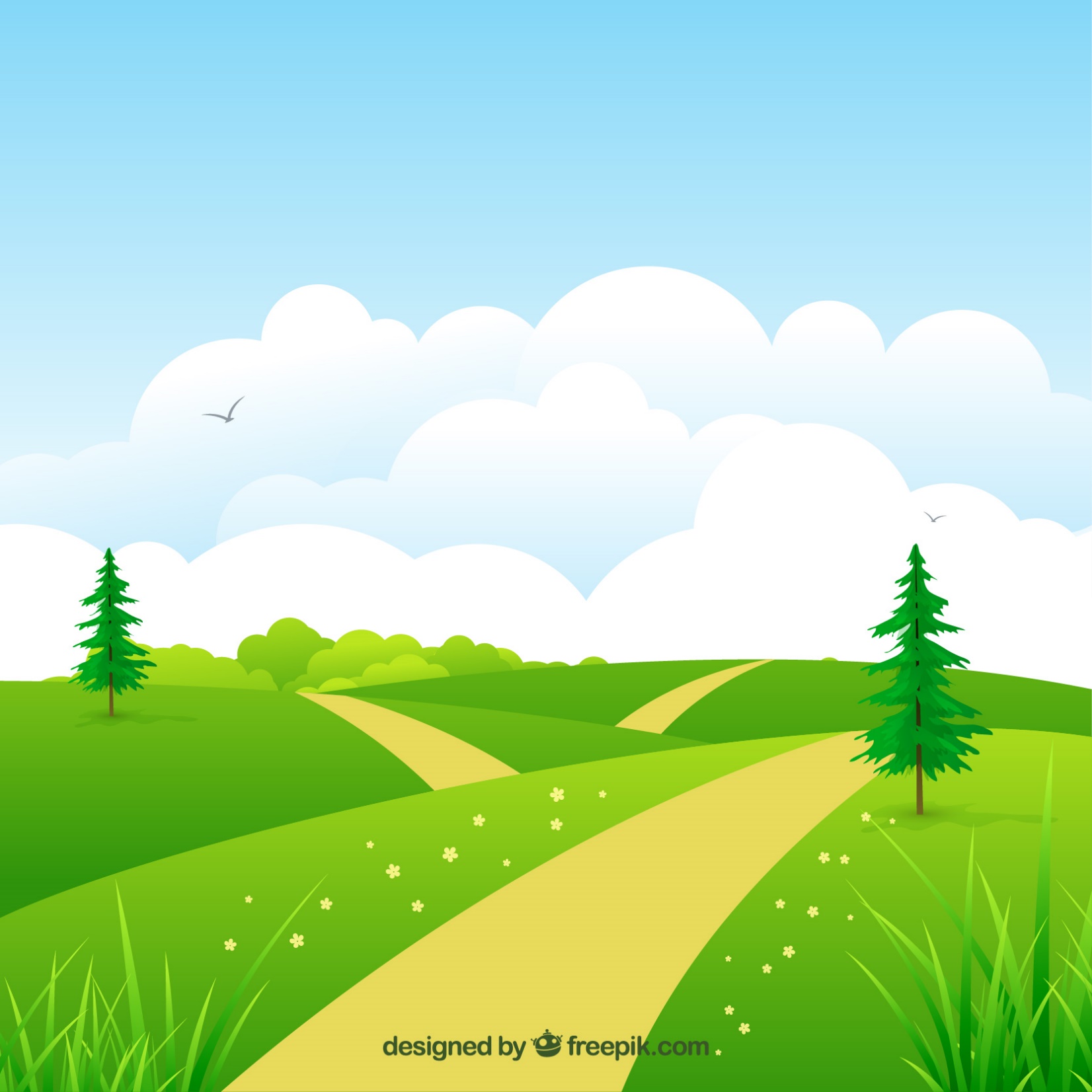 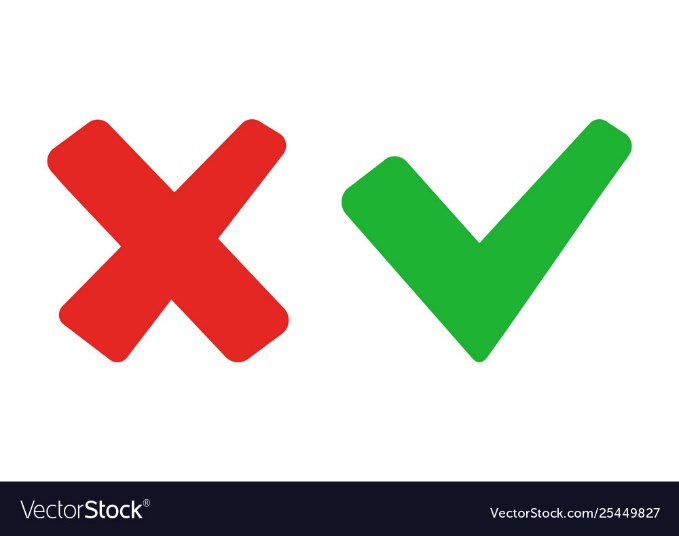 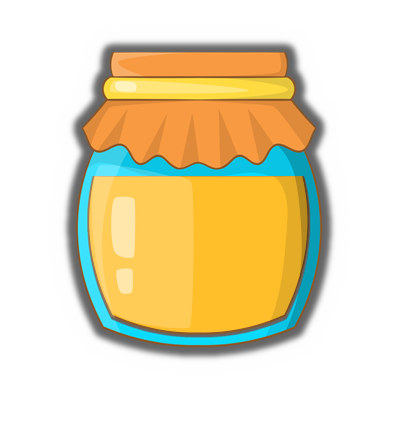 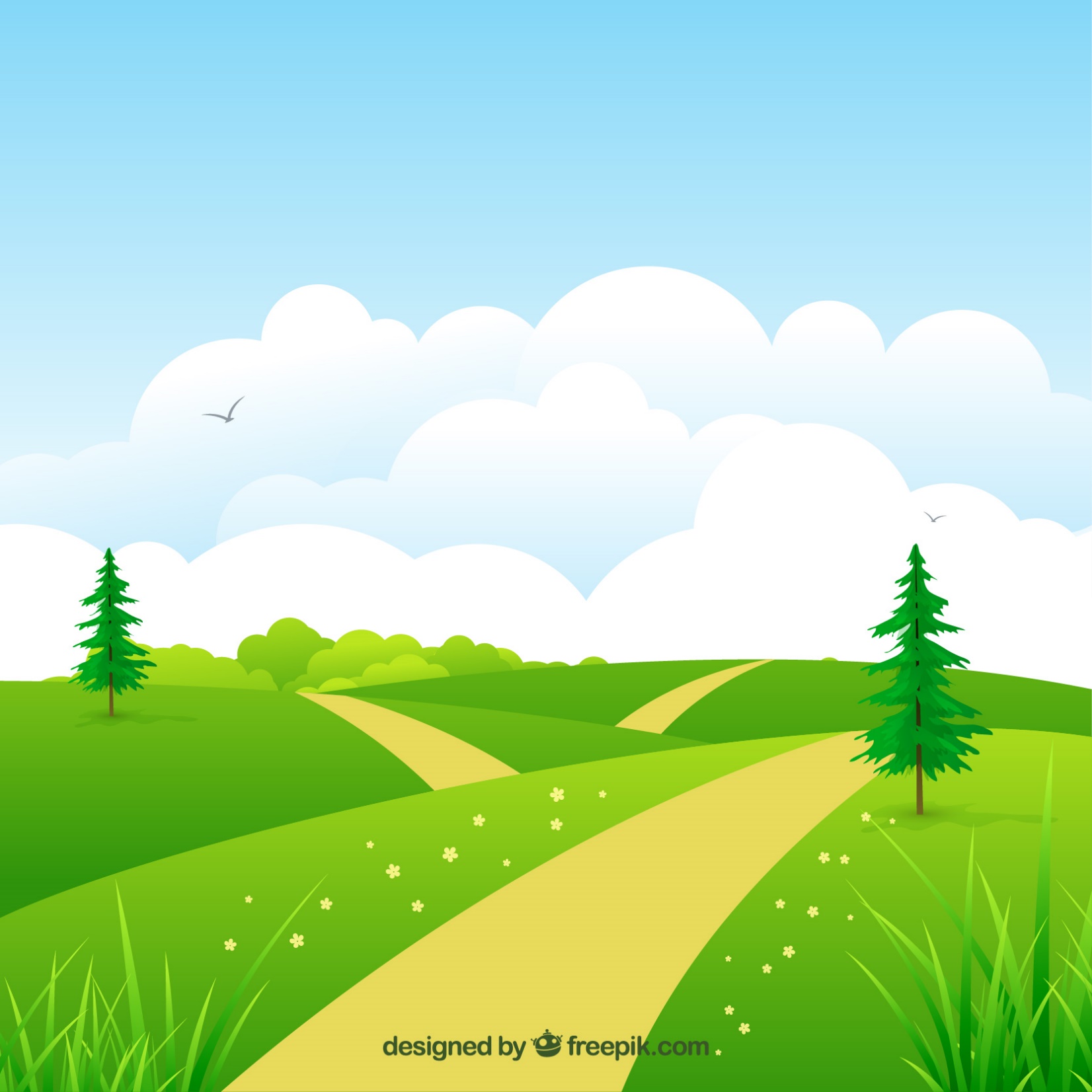 3. Muốn so sánh hai phân số khác mẫu số ta làm như thế nào?
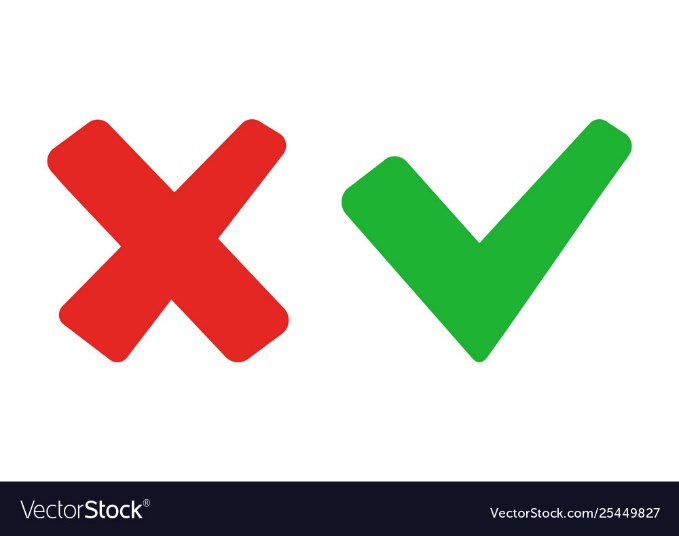 Muốn so sánh hai phân số khác mẫu số ta có thể quy đồng mẫu số hai phân số đó, rồi so sánh hai phân số cùng mẫu số.
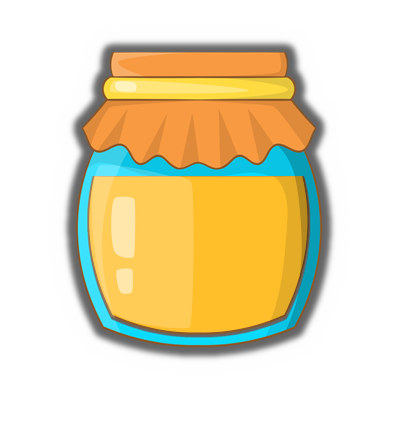 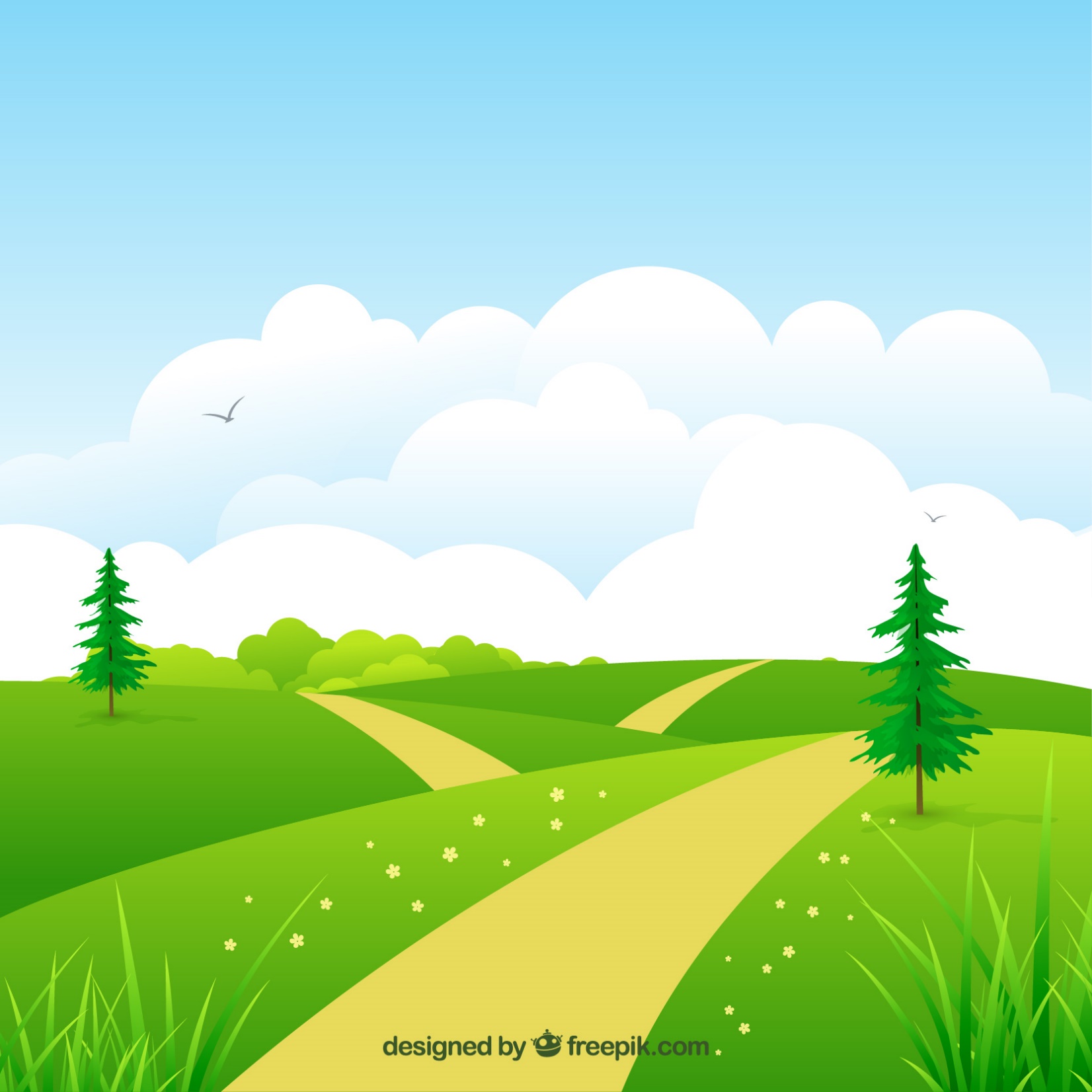 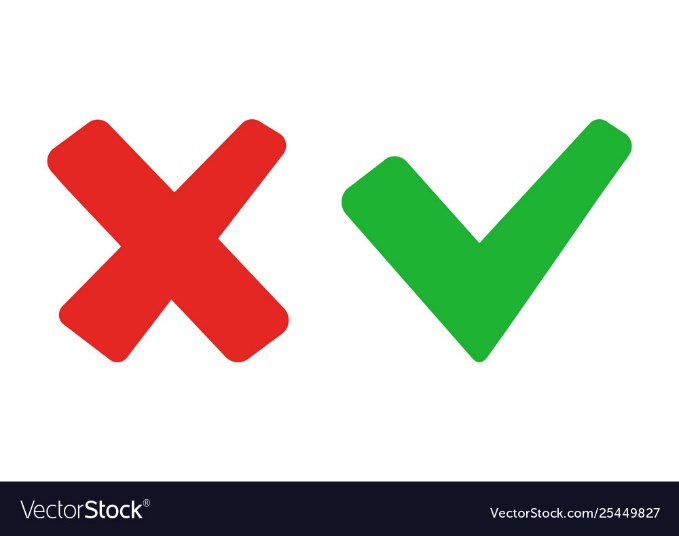 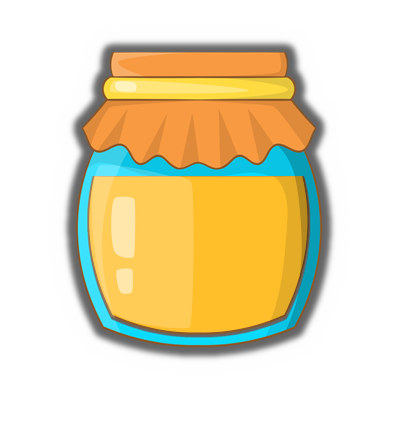 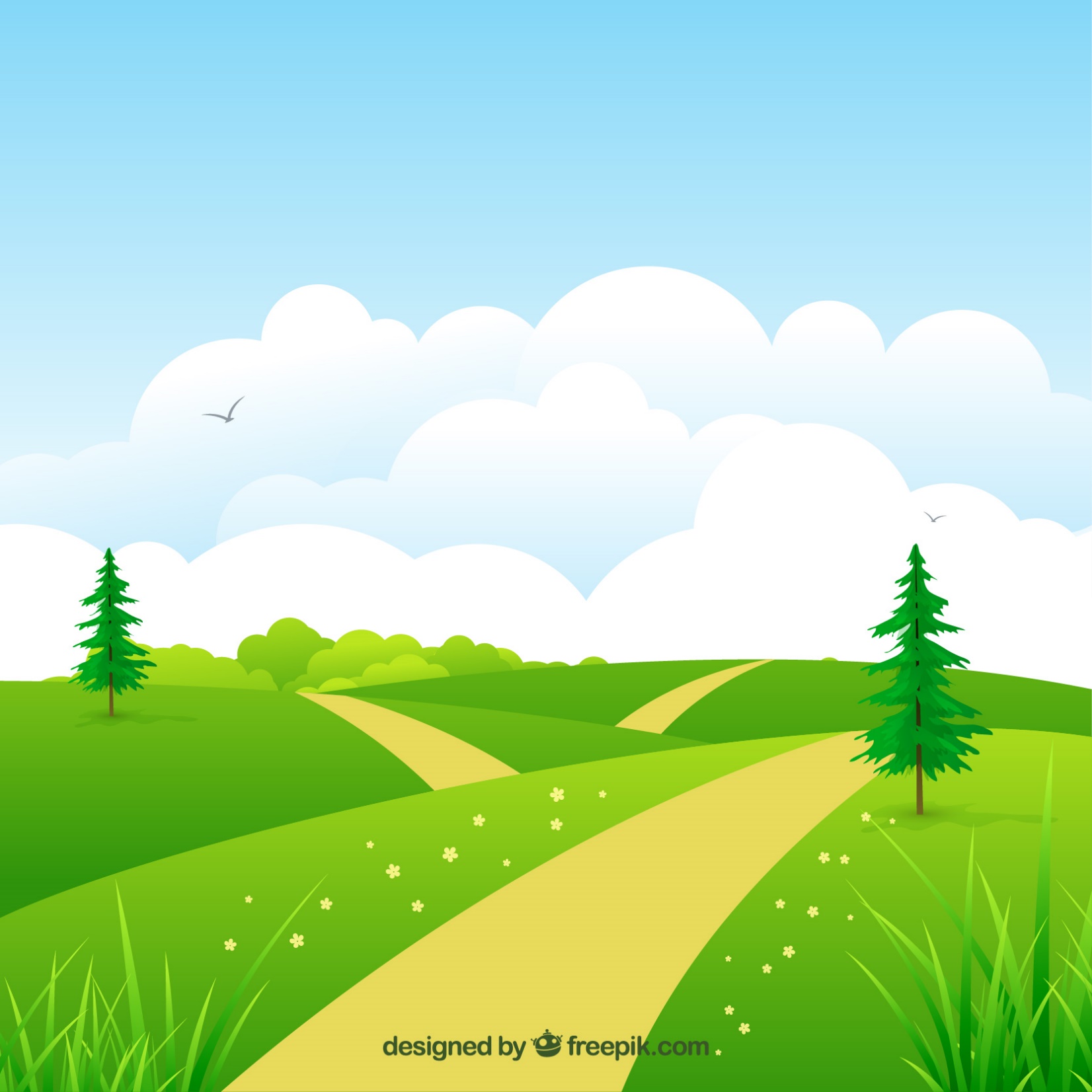 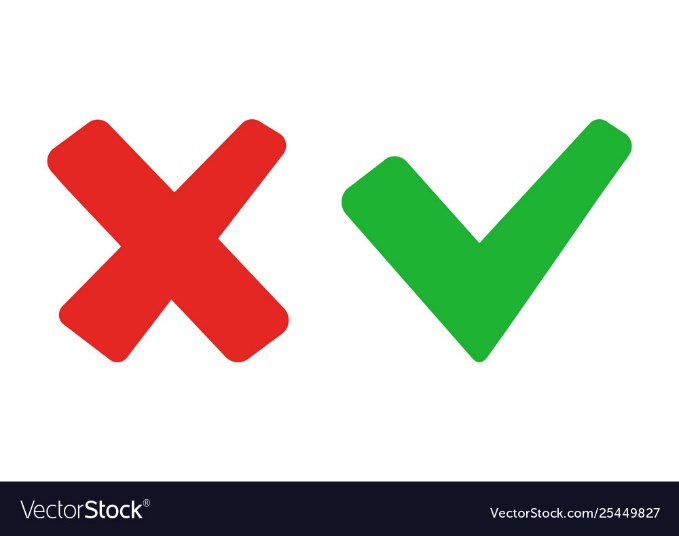 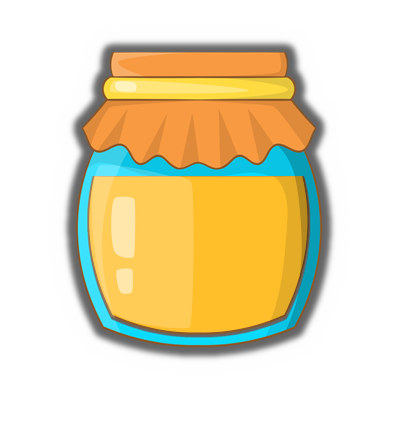 [Speaker Notes: Bấm hũ mật quay lại]
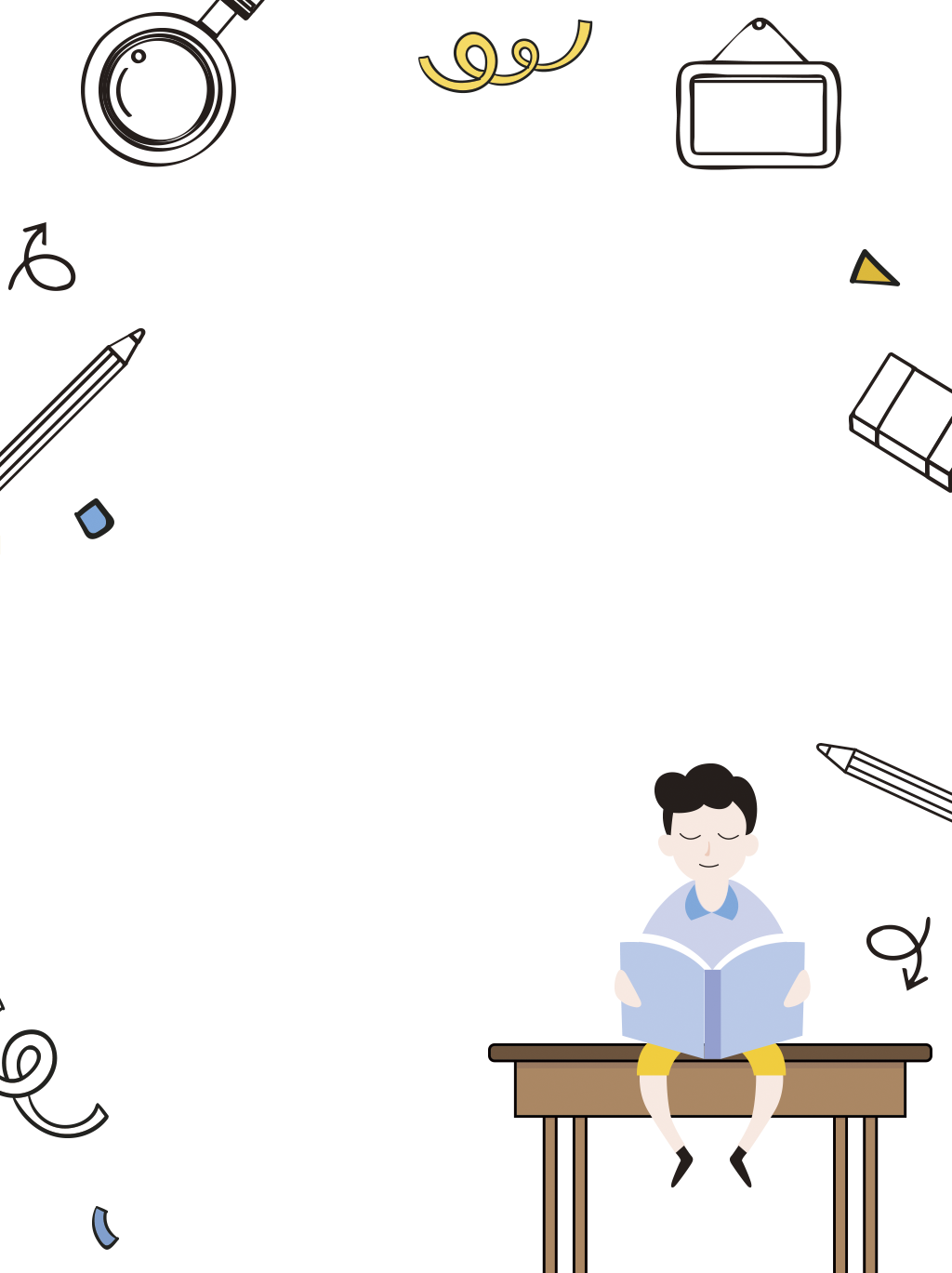 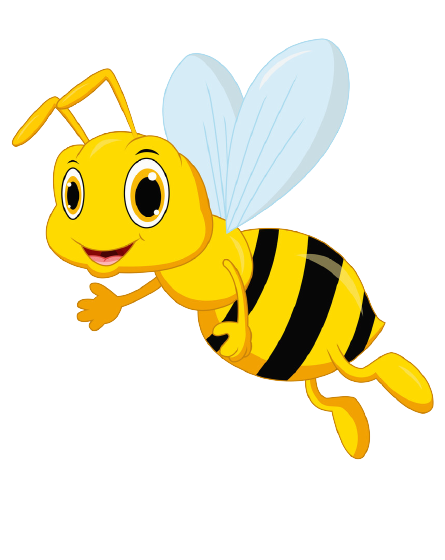 Toán
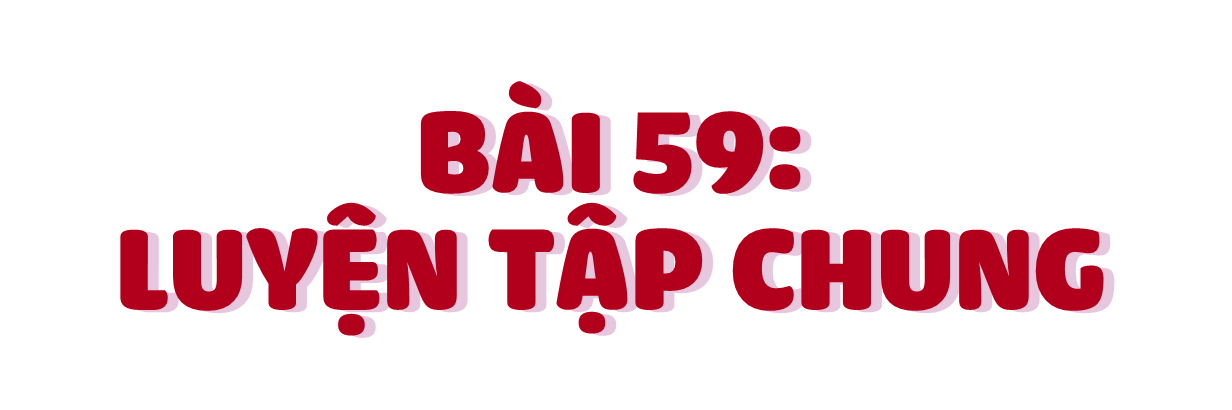 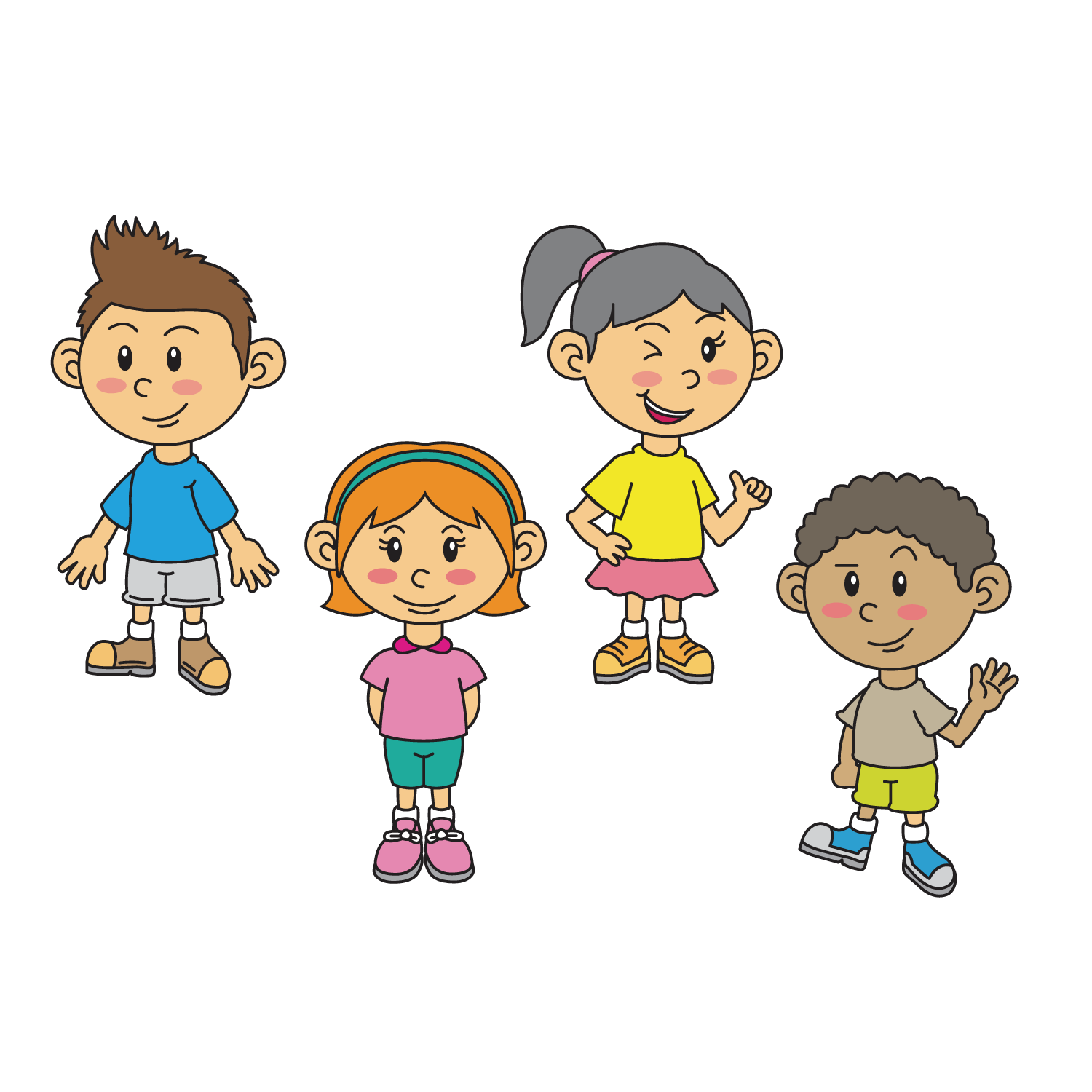 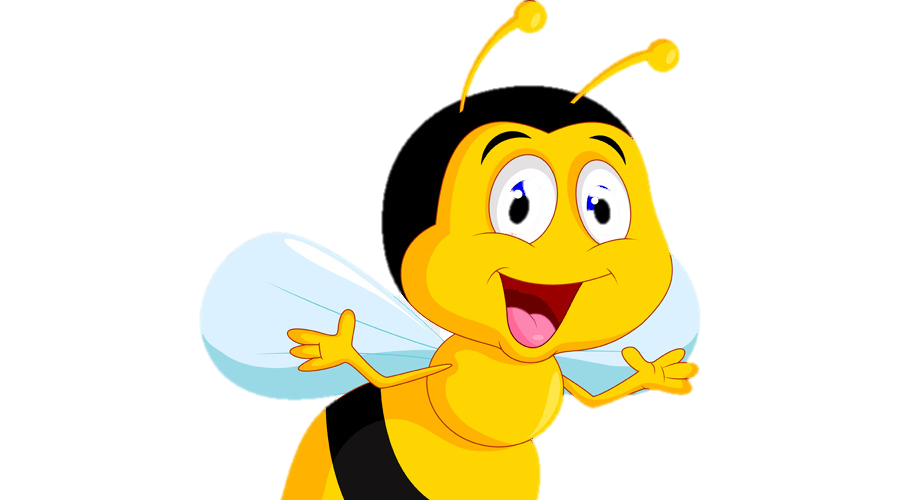 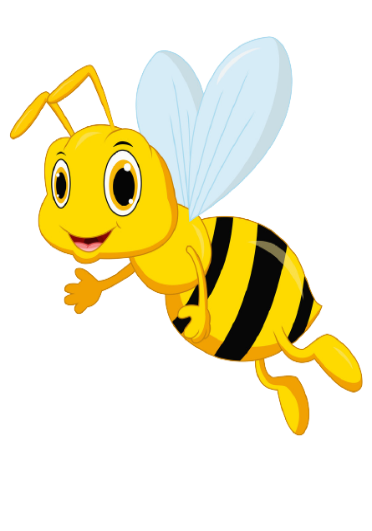 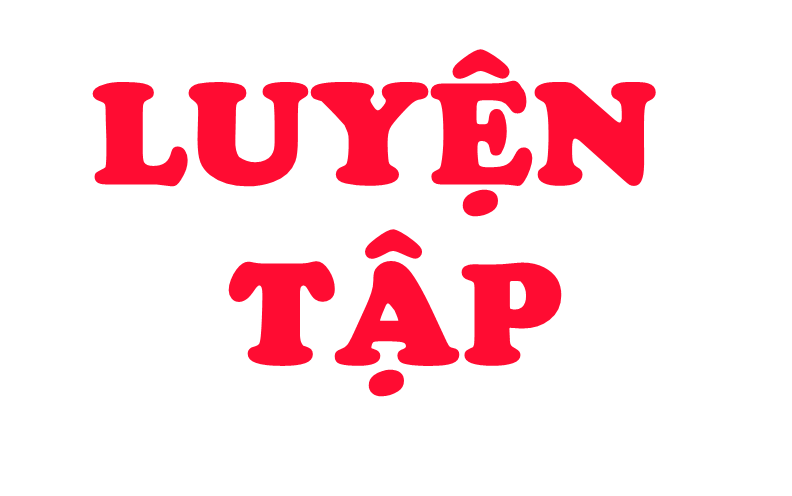 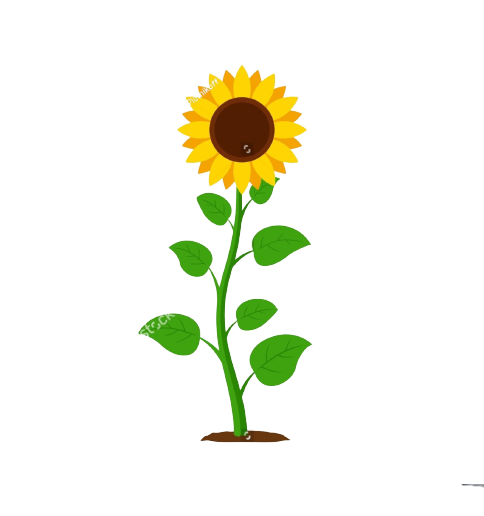 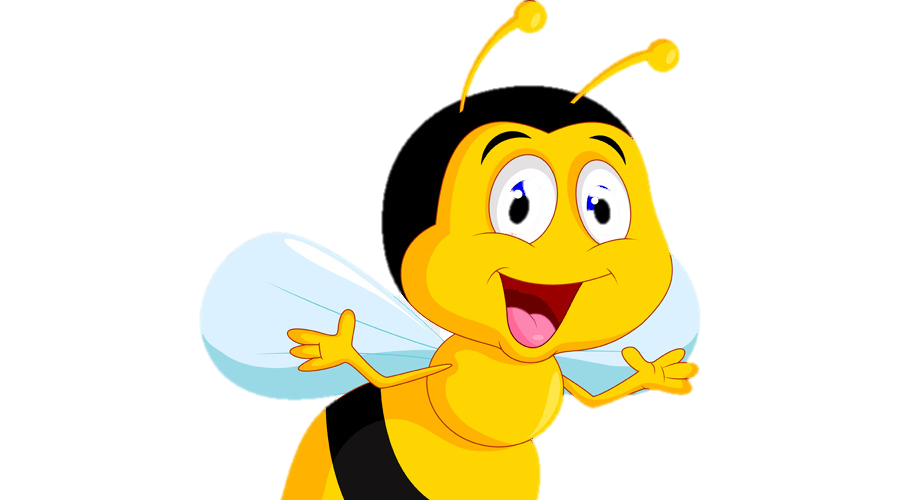 a) Số?
1
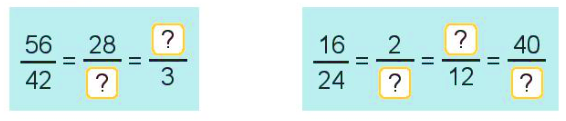 4
8
60
3
21
1
Chọn câu trả lời đúng.
2
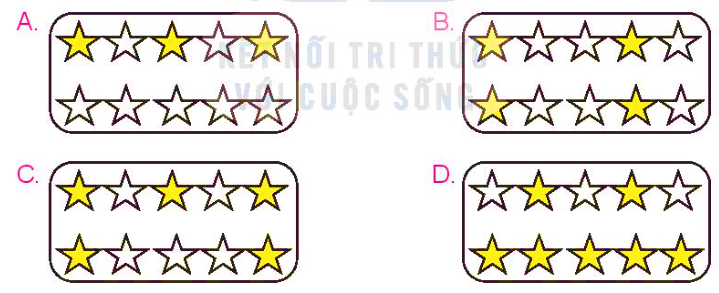 2
Tính
3
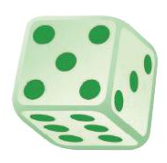 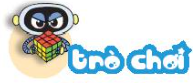 Hái hoa
Chơi theo nhóm.
Người chơi bắt đầu từ ô XUẤT PHÁT. Khi đến lượt, người chơi gieo xúc xắc. Đếm số chấm ở mặt trên xúc xắc rồi di chuyển số ô bằng số chấm đó. Nêu phân số chỉ phần đã tô màu của hình tại ô đi đến rồi hái một bông hoa ghi phân số bằng phân số đó.
Trò chơi kết thúc khi hái được tất cả 5 bông hoa.
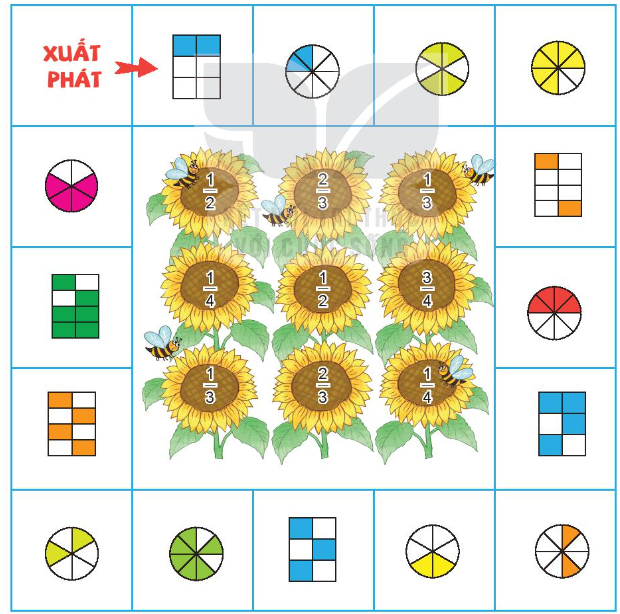 Dặn dò
Hoàn thành các bài tập
Chuẩn bị bài tiếp theo
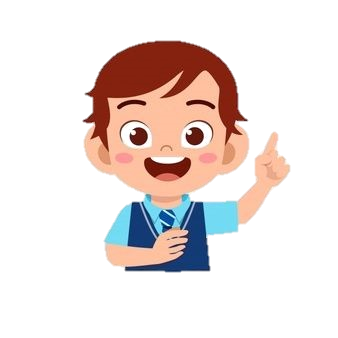 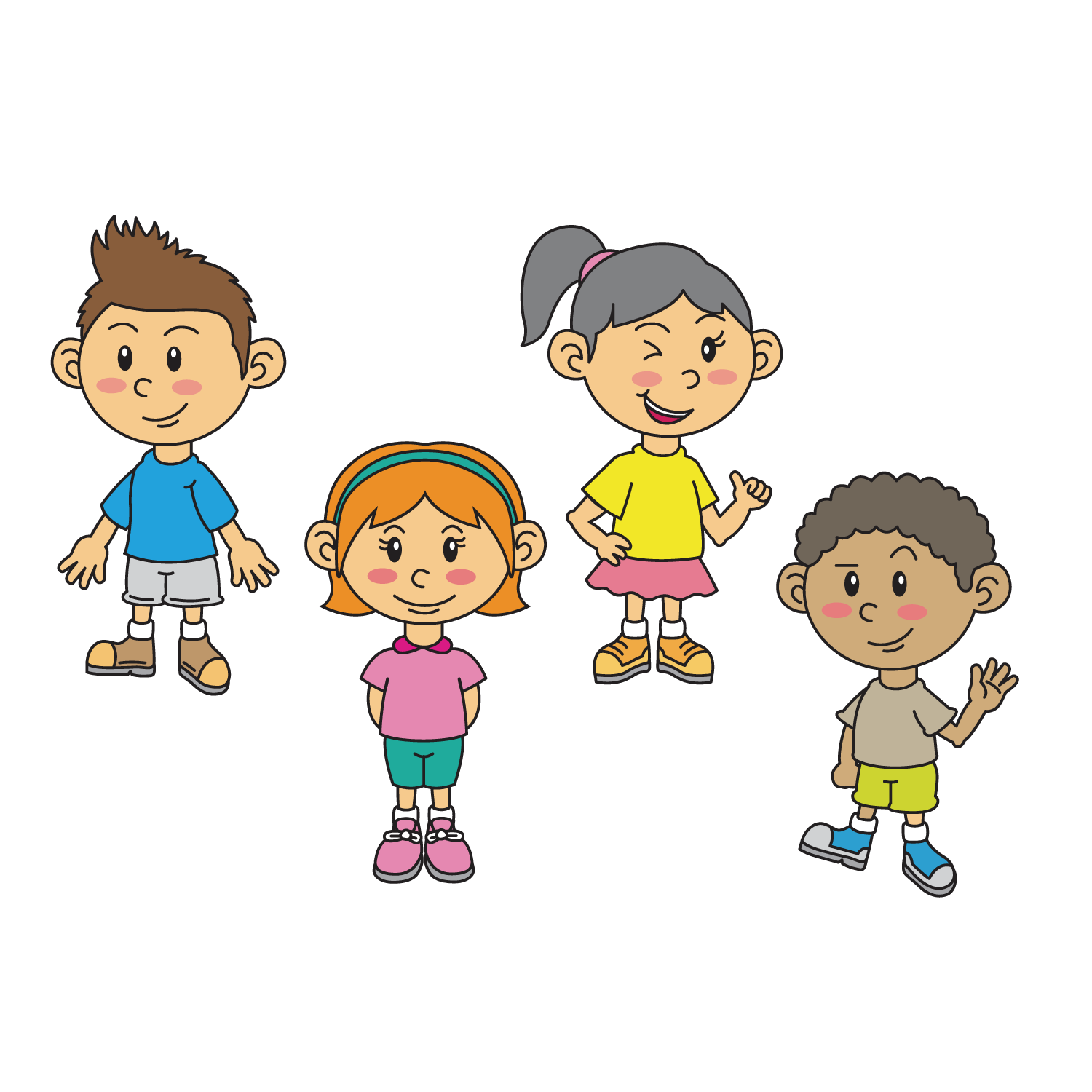 Chúc các em
học tốt